Vysoká škola zdravotnická, o.p.s.
Znalost poskytování první pomoci u příslušníků AČR se zaměřením na penetrující poranění, masivní krvácení a KPR
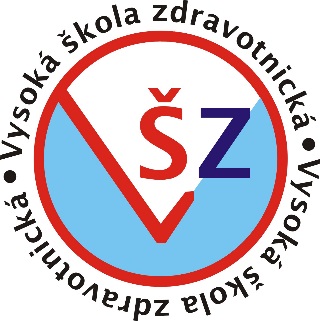 Autor : Vojtěch Rybka
Vedoucí práce : PhDr. Ondřej Ulrych, RS
Oponent práce : Mgr. Jaroslav Pekara, Ph.D.
Cíle bakalářské práce
Cíle teoretické části:
1) Seznámit s první pomocí a zdravotnickou přípravou vojáků z povolání.
2) Seznámit s postupy první pomoci v taktickém prostředí.
Cíle praktické části:
HC) Zmapovat úroveň znalostí vojáků z povolání v poskytování první pomoci.
DC1)Zjistit, jakým způsobem vojáci získávají informace o první pomoci.
DC2) Analyzovat rozdíl v úrovni znalostí mezi CLS a ostatními vojáky.
DC3) Porovnat výsledky vědomostního testu mezi jednotlivými útvary.
Metoda, sběr dat a organizace průzkumu
Zkoumaný soubor
Vojáci z povolání, nezdravotníci
Pozemní i vzdušné síly AČR
Osloveni vojáci a vojákyně všech hodností a specializací
Sběr dat probíhal během září a listopadu 2019
Vědomostní test a dotazník
Šířeny přes štábní informační systém (ŠIS) a útvarová obvaziště

Vyhodnocování
Microsoft  Excell
Hlavní cíl praktické části :Zmapovat úroveň znalostí vojáků z povolaní v první pomoci
Dotazník a vědomostní test vyplnilo 250 respondentů, z toho bylo 63 absolventů kurzu CLS. 
Testem úspěšně prošlo 77,6 % respondentů.
Pouze 20 % dotázaných dosáhlo stupně výtečně.
Velké rozdíly mezi CLS a ostatními.
Rozdíly mezi jednotlivými útvary byly v řádech jednotek procent.
Zdroj: Rybka, 2020
Otázky s nejnižším počtem správných odpovědí
Otázky s nejvyšším počtem správných odpovědí
58 % otázka 8) Při dalším ošetřování si všimnete masivního krvácení, které vám bylo skryto. Co uděláte?
54 % Otázka 3) Popište algoritmus CABC-DE
44 % Otázka 14) Jaký je poměr stlačení a vdechů u KPR dětí a novorozenců?
100 % Otázka 15) Co je to AED a kde ho najdete?
100 % Otázka 16) Kdy můžete ukončit KPR?
98 % Otázka 19) Co je to pneumothorax?
Dílčí cíl 1:Zjistit, jak vojáci získávají informace o první pomoci
Vojáci AČR školeni v PP od nástupu do KZP.
Za další výcvik zodpovídají velitelé jednotek na útvarech (denní zaměstnání).
 Vojáci, dosahující nejlepších výsledků, by měli být nominováni do kurzů CLS.
37 % dotázaných vojáků se v PP zdokonaluje i mimo denní zaměstnání.
22 % vojáků samostuduje, 18 % navštěvuje civilní kurzy, 1,5 % se neúčastní denních zaměstnání.
Zdroj: Rybka, 2020
Dílčí cíl 2: Analyzovat rozdíl mezi CLS a ostatními vojáky
71 % všech dotázaných je spokojeno se svými znalostmi první pomoci.
Vědomostním testem prošlo 77,6 % všech oslovených. 
Absolventi kurzu CLS (63) vědomostní test splnili všichni.
Ze zbylých 187 vojáků jich 29,95 % (56) test nesplnilo.
Zdroj: Rybka, 2020
Dílčí cíl 3: Porovnat výsledky vědomostního testu mezi jednotlivými útvary
Osloveny útvary z 10 měst, ty rozřazeny do 6 celků dle své specializace.
Nejlepší výsledky 7. mechanizovaná brigáda (80 %) a 25. protiletadlový raketový pluk (78 %).
Nejvíce testů s hodnocením „Výtečně“ bylo z 25.plrp Strakonice.
Předpokládáme, že na výsledky mělo vliv umístění školícího střediska CLSv Hranicích na Moravě a Strakonicích.
Nejhorších výsledků dosáhl 13. dělostřelecký pluk z Jinců (73,2 %).
Z tohoto útvaru bylo také nejvíce neúspěšných respondentů (26,8 %).
Výsledky vědomostních testů dle útvarů
Výsledky 7. mechanizované brigády
Výsledky 4. brigády rychlého nasazení
Zdroj: Rybka, 2020
Zdroj: Rybka, 2020
Výsledky vědomostních testů dle útvarů
Výsledky vzdušných sil (letecké základny)
Výsledky vzdušných sil (protivzdušná obrana)
Zdroj: Rybka, 2020
Zdroj: Rybka, 2020
Výsledky vědomostních testů dle útvarů
Výsledky 
31. pluku radiační, chemické a biologické ochrany
Výsledky 
13. dělostřeleckého pluku
Zdroj: Rybka, 2020
Zdroj: Rybka, 2020
Závěr
Doporučení pro praxi
Přínos práce
Ověření znalostí z první pomoci získaných výukou v AČR.
Posouzení znalostí mezi jednotlivými útvary.
Možnost porovnat dosavadní výuku první pomoci s nově budovaným systémem.
Zaměřit se při výuce na nedostatky vyplývající z vědomostních testů.
Vytvořit podmínky pro přenos teoretických znalostí do praxe.
Přehodnotit současný systém zdravotnické přípravy vojáků z povolání a maximálně ho zefektivnit.
Děkuji vám za pozornost.